Genomic Prediction of Cross Performance in RTB crops: a module in Bioflow
Lorena Guimaraes Batista
Quantitative Geneticist 
Accelerate (B4T)
Overview
Genomic Prediction of Cross Performance (GPCP)


Optimal contribution selection


Bioflow: GPCP new module
Genomic Prediction of Cross Performance
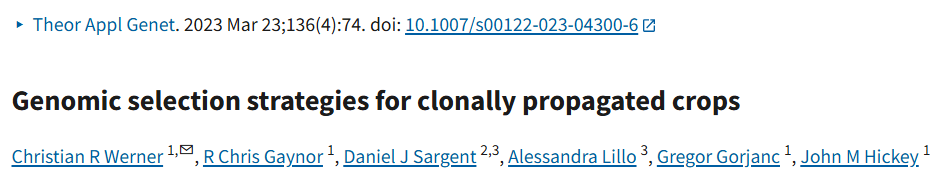 “The frequency of alleles with beneficial additive genetic effects in homozygous state needs to be increased to improve the additive value of the breeding population.”
“Heterozygosity needs to be preserved to exploit dominance effects and keep the dominance value high in the breeding population.”
Genomic Prediction of Cross Performance
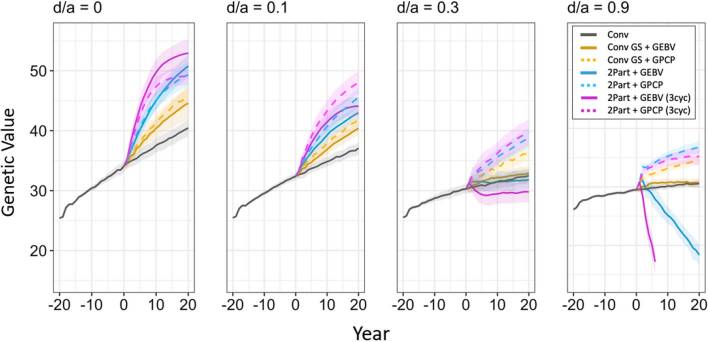 Solid line: GEBVs
Dashed line: GPCP
Genomic Prediction of Cross Performance
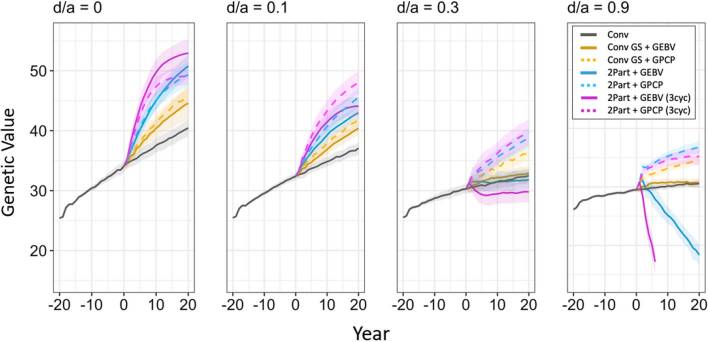 Solid line: GEBVs
Dashed line: GPCP
Yellow -> Blue -> Pink
Less aggressive -> More aggressive
Genomic Prediction of Cross Performance
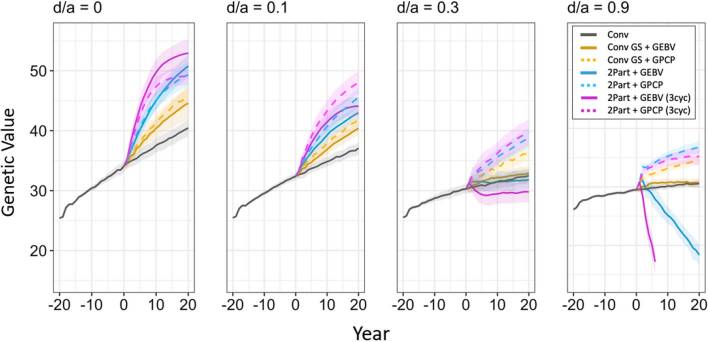 The higher the dominance degree, and the more aggressive the breeding strategy, the higher the benefits of using GPCP instead of GEBVs
Genomic Prediction of Cross Performance
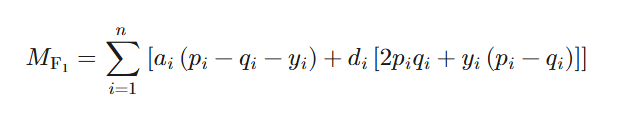 Allele frequency (dosage) in one parent
Allele frequency difference between parents
Predicted dominance effects
Predicted additive effects
Predicted progeny mean (cross performance)
Genomic Prediction of Cross Performance
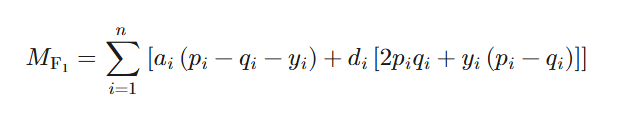 Allele frequency (dosage) in one parent
Allele frequency (dosage) difference between parents
Predicted dominance effects
Predicted additive effects
Predicted progeny mean (cross performance)
Genomic Prediction of Cross Performance
Gather phenotypic and genotypic data

Predict additive and dominance effects

Use predicted effects for prediction of cross performance of all possible cross combinations between parental candidates

Rank crosses

Select best N crosses (N = desired number of crosses)
Genomic Prediction of Cross Performance
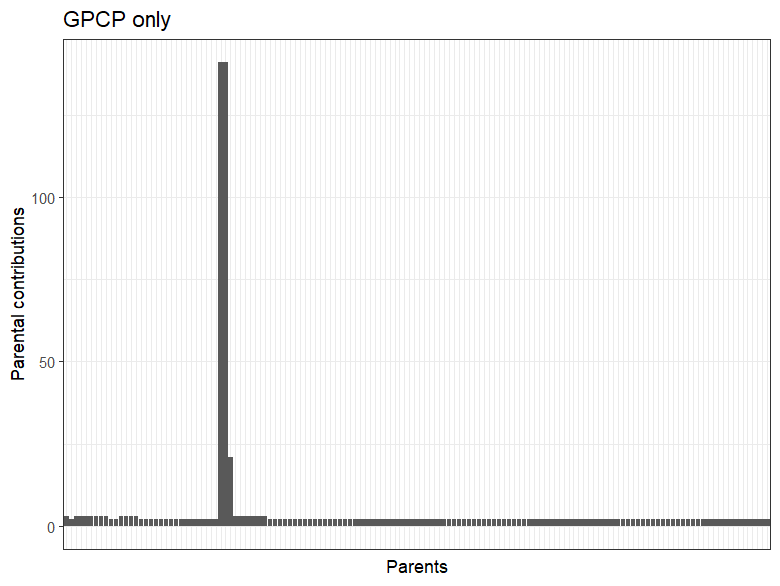 On practical implementations of GPCP, we noticed a single parent being used in many of the crosses
Optimal contribution selection
Optimal contribution selection is a known research strategy used to maintain genetic diversity without decreasing genetic gain

An optimization algorithm selects parents and crosses according to a specified trade-off between genetic gain and genetic diversity
90°
0°
OCS
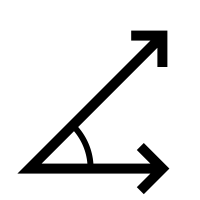 Genetic gain gets full priority
Genetic diversity gets full priority
Optimal contribution selection
Extensive simulation work shows that 30° results in the best trade-off 

It is an effective strategy to maintain diversity in the crossing block
90°
0°
OCS
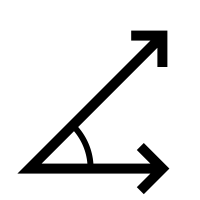 Genetic gain gets full priority
Genetic diversity gets full priority
GPCP + OCS
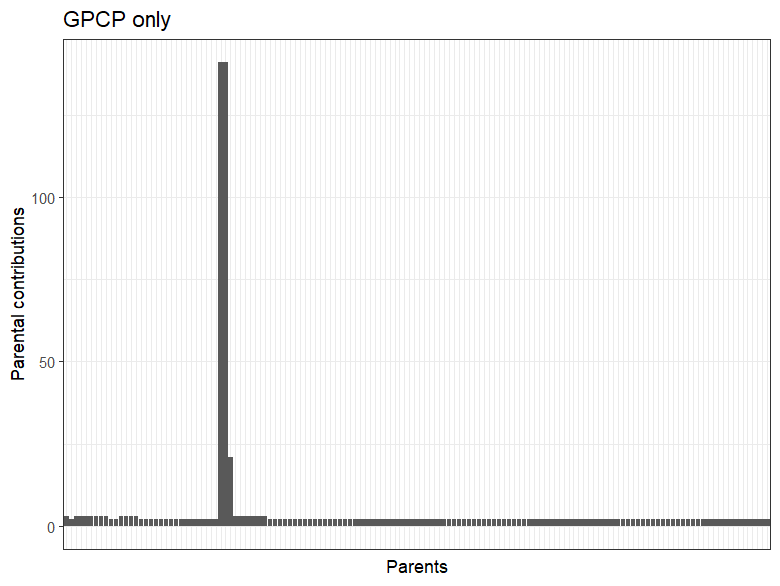 GPCP + OCS
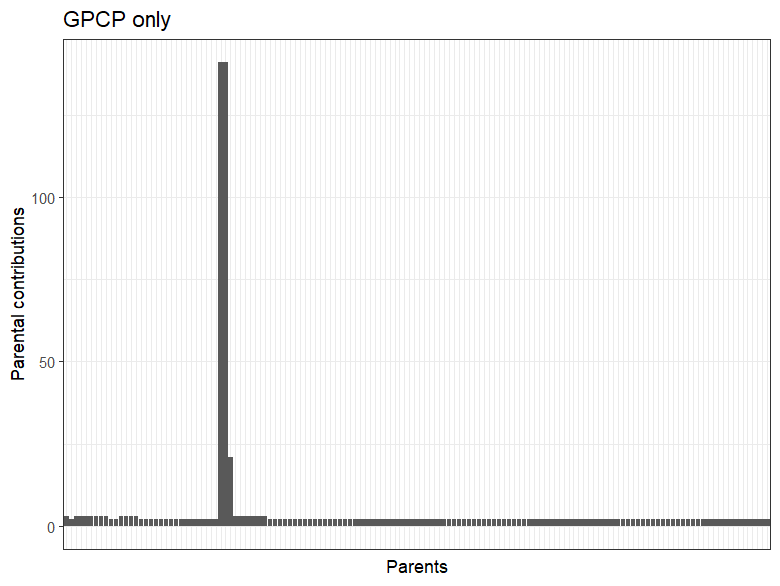 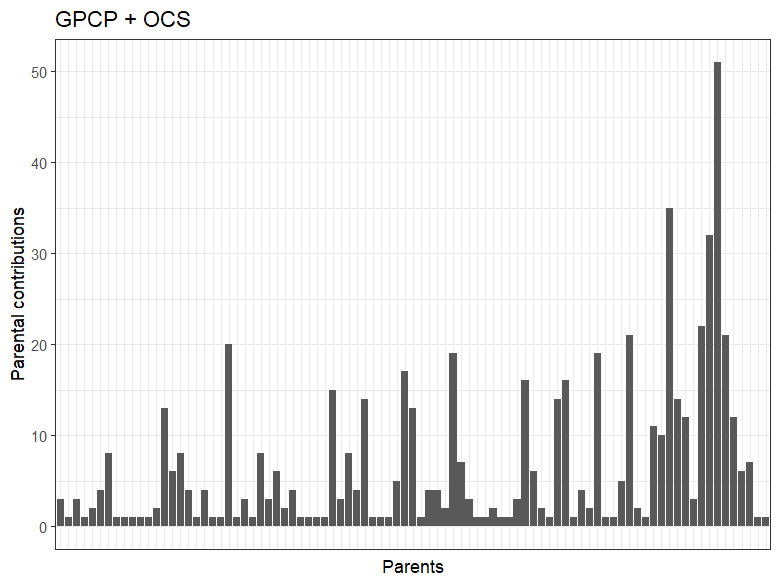 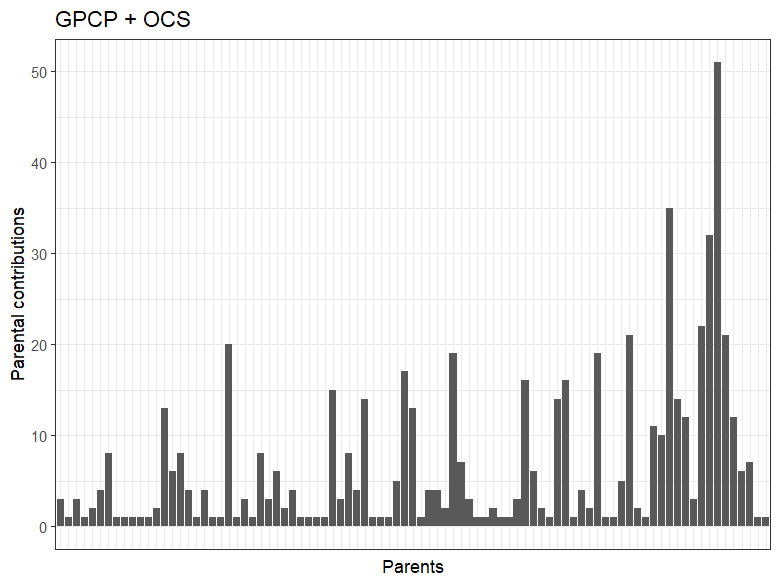 GPCP + OCS
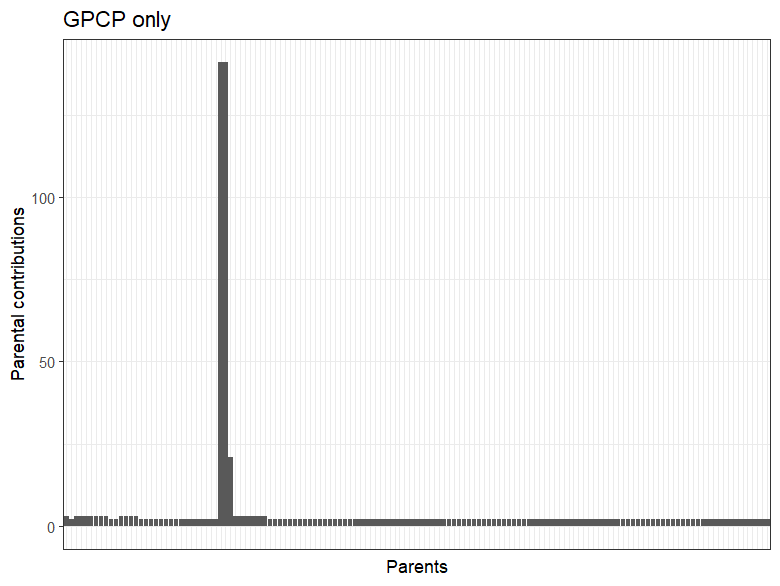 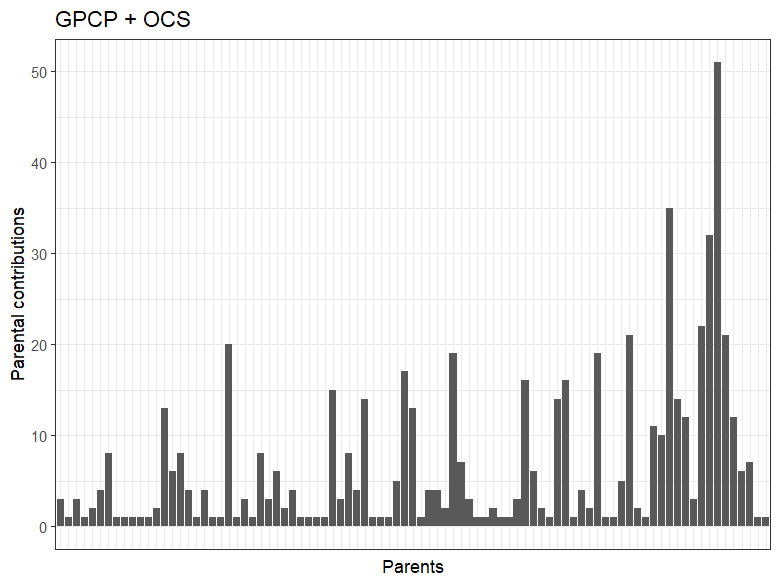 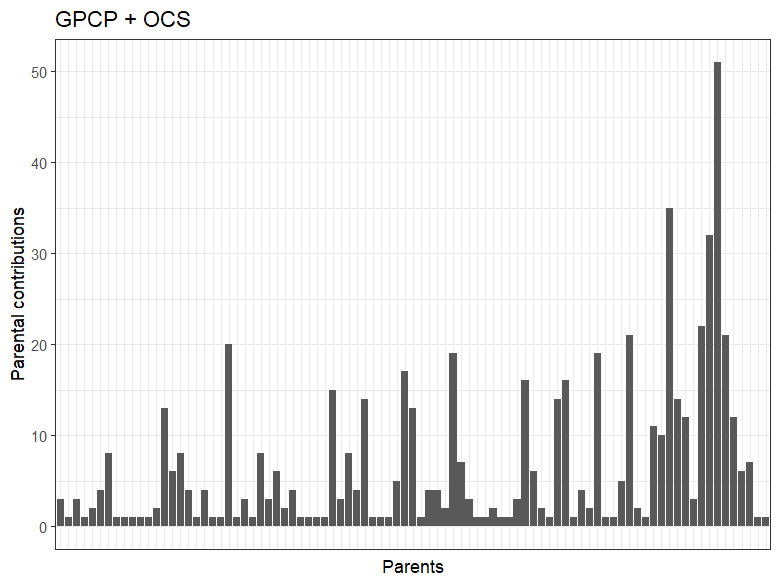 Chosen approach for Bioflow GPCP module
Now let’s demo!